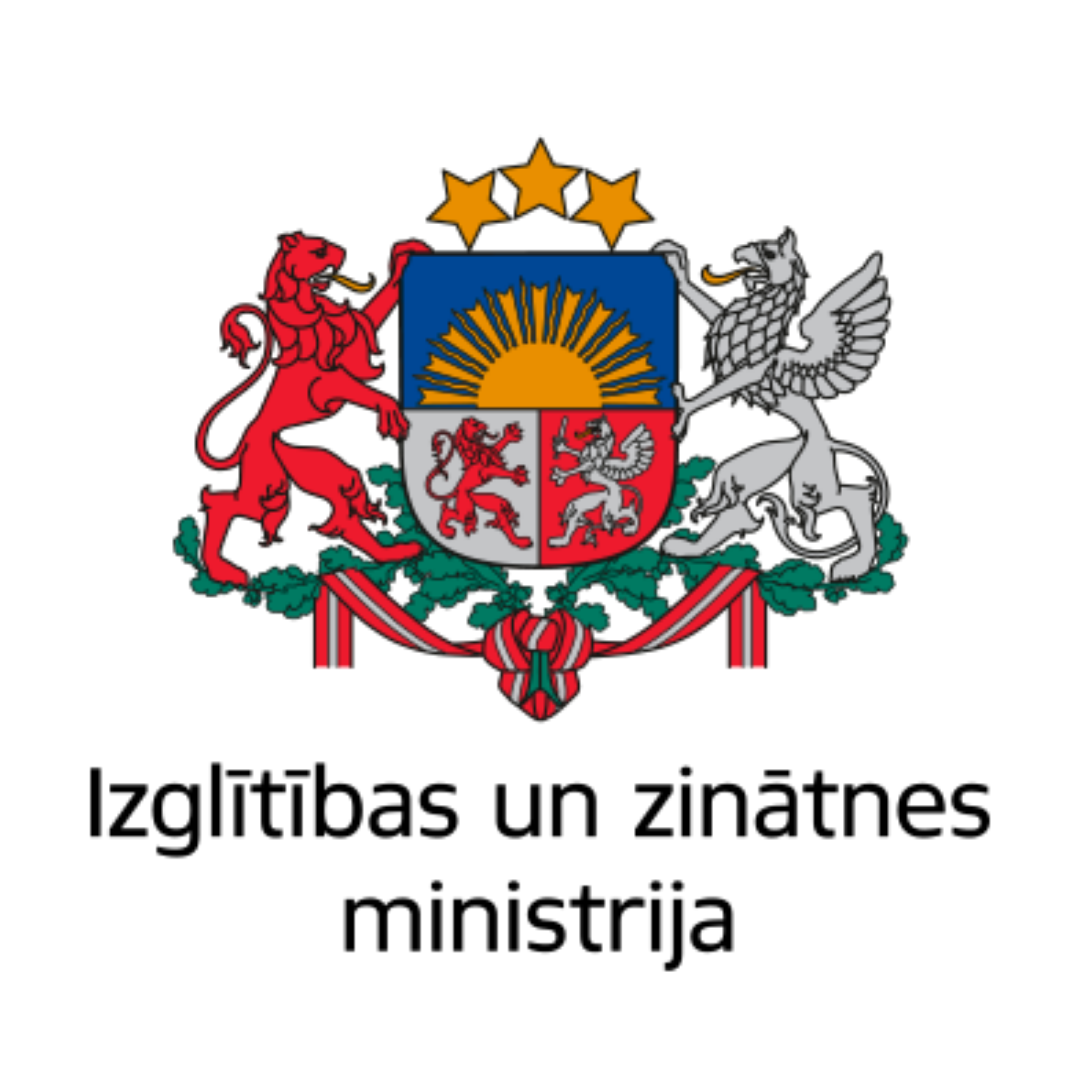 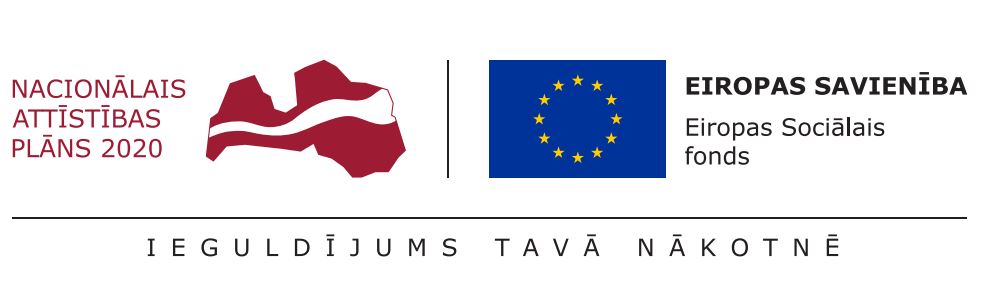 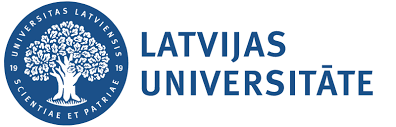 “AUGSTĀKAJĀ IZGLĪTĪBĀ STUDĒJOŠO KOMPETENČU NOVĒRTĒJUMS UN TO ATTĪSTĪBAS DINAMIKA STUDIJU PERIODĀ” 2. kārta

ESF projekta Nr. 8.3.6.2. “Izglītības kvalitātes monitoringa sistēmas izveide un īstenošana” ietvaros; Projekta līguma numurs: 8.3.6.2/17/I/001 (Nr. ESS2022/442)

	30.06.2023.
Pētījuma mērķis
Veicot padziļinātu uzņēmējspējas, digitālās, globālās, kā arī pilsoniskās caurviju kompetences teorētisko analīzi un studējošo  caurviju kompetenču novērtējumu,  noskaidrot studējošo kompetenču attīstības līmeni augstākās izglītības iestādēs  studijas uzsākot un pirms izglītības iestādes absolvēšanas;
Izstrādāt priekšlikumus digitālo pamata prasmju novērtēšanai, mācību vajadzību identificēšanai un plānošanai, kā arī izstrādāt atbalsta instrumentus augstākās izglītības iestāžu personāla kompetenču pilnveidei par caurviju kompetencēm, to novērtēšanu un iekļaušanu studiju rezultātos un caurviju kompetenču novērtēšanas instrumenta izmantošanu studiju rezultātu formulēšanā un novērtēšanā. 
Pētījuma īstenošana: 2022. gada maijs - 2023. gada oktobris.
Mūsu komanda
Zanda Rubene – projekta vadītāja/vadošā pētniece
Māra Bernande – administratore/pētniece
Agrita Stepsone – adminstratores asistente
Anika Miltuze – vadošā pētniece
Ģirts Dimdiņš – vadošais pētnieks
Sanita Baranova - vadošā pētniece
Dace Medne - viespētniece
Baiba Ķaļķe - pētniece
Līga Āboltiņa - pētniece
Mūsu komanda
Linda Daniela – (LU) eksperte
Alla Anohina – Naumeca (RTU) – eksperte
Andra Blumberga (RTU) – eksperte
Nora Jansone –Ratinika (RSU) – eksperte
Alise Oļesika – zinātniskā asistente
Zinta Zālīte Supe – zinātniskā asistente
Agnese Slišāne (Lastovska) – zinātniskā asistente
Gatis Lāma – zinātniskais asistents
Edīte Sarva – zinātniskā asistente
Anda Āboliņa – (RTA) zinātniskā asistente
Projektā paveiktais: studējošo iesaiste
2023. gada 6. aprīlī plkst. 15.00 Latvijas Universitātes (LU) Promocijas padomes izglītības zinātnēs atklātā sēdē Rīgā, Imantas 7. līnijā 1, 100. auditorijā Agnese Lastovska aizstāvēja promocijas darbu par tēmu “Pedagoģiskās uzņēmējspējas konceptualizācija skolotāju izglītības pilnveidei” zinātniskā doktora grāda (Ph. D.) iegūšanai.
2023. gada 22. jūnijā Alises Oļesikas promocijas darba par tēmu “Sociālās inovācijas izglītības zinātnēs” apspriešana (priekšaizstāvēšana).
2023. gada 22. jūnijā Edītes Sarvas promocijas darba par tēmu “Developing Educators’ Pedagogical Digital Competence for Teaching Online (PDO) through Learning Online” apspriešana (priekšaizstāvēšana).
Gatis Lāma sola iesniegt LU Akadēmiskajā departmentā promocijas darbu aizstāvēšanai augusta beigās.
Projektā paveiktais: publikācijas
Slišāne, A., Lāma, G., Rubene, Z. How is entrepreneurship as generic and professional competences diverse? Some reflections on the evaluations of university students' generic competences (students of education and bioeconomics) // Frontiers in Education Vol. 7 : Generic Skills in Higher Education (2022), p.1-15 : tab. https://doi.org/10.3389/feduc.2022.909968. , URL: https://www.frontiersin.org/articles/10.3389/feduc.2022.909968/full ISSN 2504-284X. (WoS, Scopus, 2.Q)
Sarva. E., Lāma G., Oļesika A., Daniela L., Rubene Z. Development of Digital Competences among Students in the Field of Education – Perspectives of Students and Stakeholders. Sustainability, Special Issue Digital Technologies for Sustainable Education. Sustainability 2023, 15(13),9895; https://doi.org/10.3390/su15139895; https://www.mdpi.com/2071-1050/15/13/9895 (WoS, Scopus, 2.Q)
Projektā paveiktais: publicitāte
Sabiedrības un sociālo partneru informēšanas pasākumi:
Augstākā izglītības digitalizācija - digitālo prasmju attīstība studentiem un docētājiem, kā mums to sekmēt (28.11.2022.)
Atbalsta risinājumi jaunā skolotāja ceļā: no uzņemšanas augstskolā līdz pedagoģiskā darba ikdienai” (28.04.2023.)
Tiešsaistes ekspertu diskusija “Kas jāprot labam skolotājam?” (19.04.2023.).
Preses relīzes (kopā 7):
Izglītības ekspertu diskusija “Kas jāprot labam skolotājam?”: https://www.ppmf.lu.lv/par-mums/zinas/zina/t/77258/ESF?fbclid=IwAR2NbIvNNFVtU8V8q_g6JQEiKJVoOYgeVESdCP1TpYiwQc288IQKWxW6z_g 
Augstākā izglītībā studējošo kompetenču novērtējums un to attīstības dinamika studiju periodā: https://www.ppmf.lu.lv/par-mums/zinas/zina/t/76318/
Projektā paveiktais
Dalība Latvijas Rektoru padomes sēdē, lai tās pārstāvjus iepazīstinātu ar pētījumu un plānotajiem sasniedzamajiem rezultātiem. (24.02.2023.)
Multiplikatoru sagatavošana: tālākizglītības programma “Studējošo caurviju kompetenču novērtēšanas instrumenta izmantošana studiju rezultātu formulēšanā un novērtēšanā”. (17.03. un 28.04.2023.) Piedalījās vairāk nekā 90 dalībnieki, pārstāvot 20 Latvijas augstskolas.
Projektā paveiktais
Teorētiskās literatūras, labās prakses piemēru, pieredzes apmaiņā gūtās pieredzes par rīkiem un metodēm caurviju kompetenču, t.sk., digitālo kompetenču novērtēšanu analīze.
Pētījuma “Vispārējās izglītības, tai skaitā pirmsskolas izglītības pedagogu kompetenču modeļa izstrāde” rezultātu integrācijas iespēju ar izstrādāto kompetenču aprakstu izvērtēšana veikta. 
Pedagogu profesionālās kompetences novērtēšanas instrumenta rezultāti savākti (261).
Studējošo caurviju kompetenču novērtēšanas  instrumenta rezultāti savākti (1537 uz 27.06.2023.)
Izvirzītie mērķi
Studijas uzsākušie (950)
Augstskolas
Pēdējā kursā studējošie 589
Augstskolas
Projektā paveiktais dažos foto
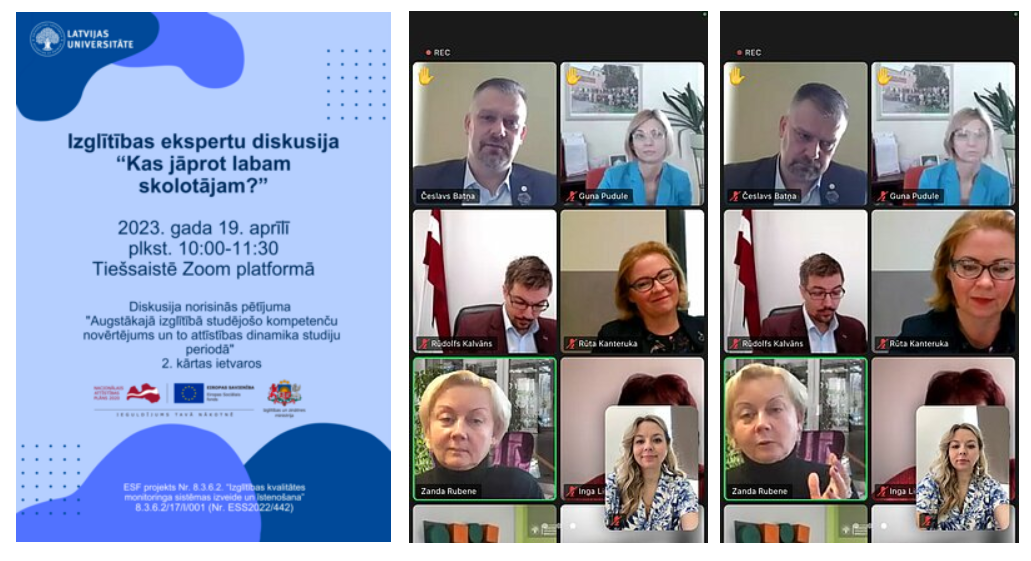 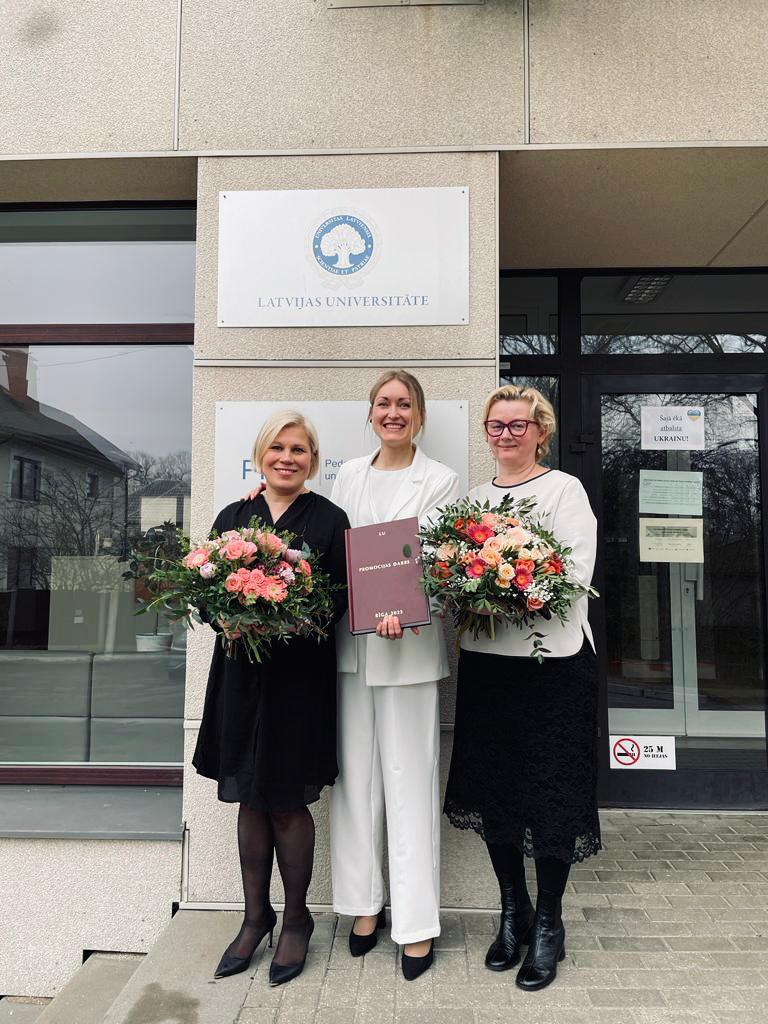 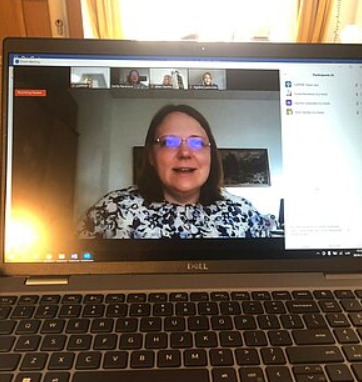 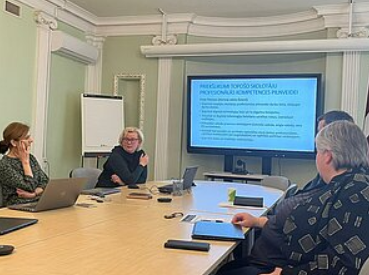 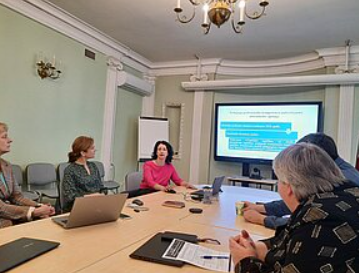 Paveicamie projekta uzdevumi
Paveicamie projekta uzdevumi
Paveicamie projekta uzdevumi
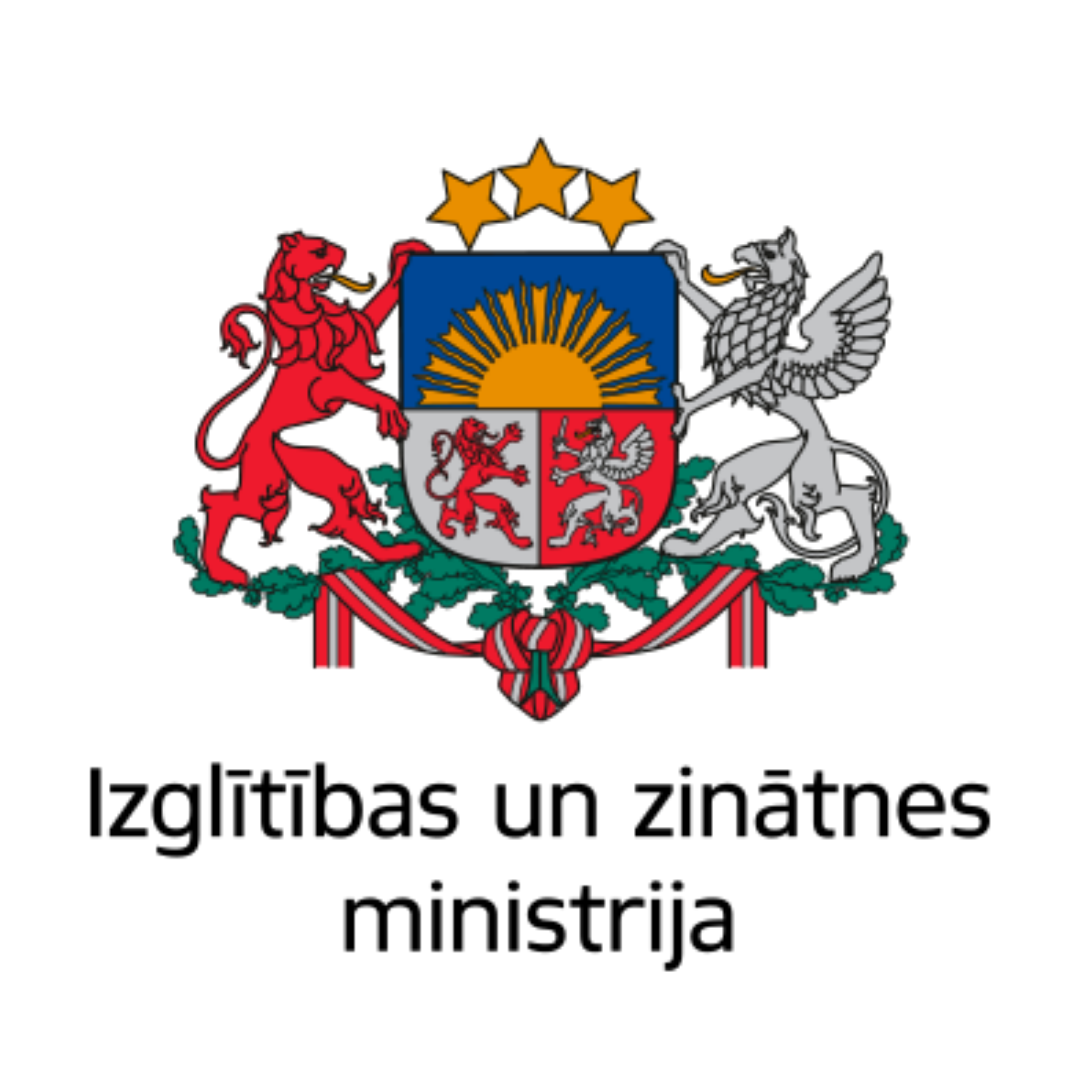 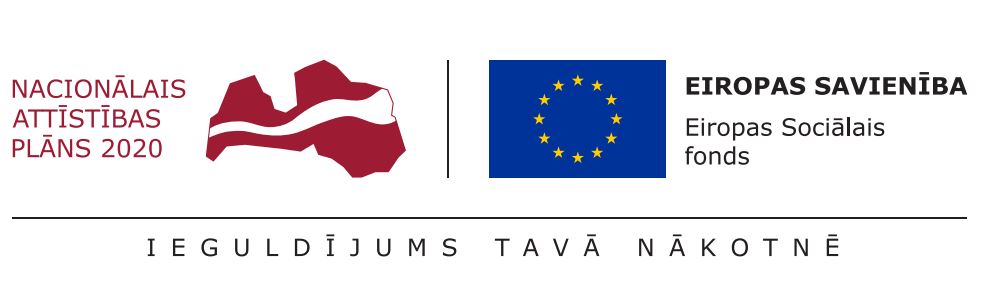 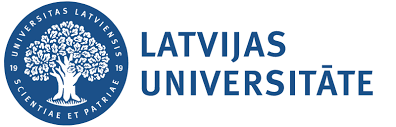 Paldies par uzmanību!
Pētījuma „Augstākajā izglītībā studējošo kompetenču novērtējums un to attīstības dinamika studiju periodā” 2. kārta īstenota ar Eiropas Sociālā fonda atbalstu projektā Nr. 8.3.6.2/17/I/001 „Izglītības kvalitātes monitoringa sistēmas izveide un īstenošana”.